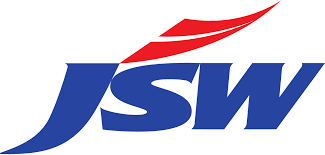 WASHING OF HIGH GRADE INDIAN NON-COKING COAL FOR STEEL MAKING IN BLAST FURNACE  ROUTE
                                       
                               PRESENTED BY
	                   GAUTAM SENAPATI 
                        AVP ( washeries), coal business, JSW Steel
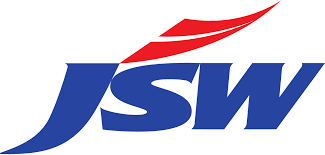 BACK GROUND
AS PER NATIONAL STEEL POLICY, GOI HAS TARGETED TO PRODUCE 300 MTPA CRUDE STEEL BY 2030
ABOVE 60% STEEL PRODUCTION IS EXPECTED TO BE THROUGH BF ROUTE, IN WHICH COKING COAL IS THE KEY INPUT RAW MATERIAL.
HARDLY 10% OF THE COAL RESEVE IN INDIA IS COKING COAL.
INDIAN COKING COAL  IS GENERALLY CHARACTERIZED BY HIGH ASH CONTENT AND DIFFICULT TO WASH. HENCE, ONLY  APPROX. 20% OF THE RAW COKING PRODUCED IN THE COUNTRY IS CONSUMED IN STEEL SECTOR.
ALL INTEGRATED STEEL MAKERS IN BF ROUTE ARE DEPENDENT ON LOW ASH IMPORTED COAL ( BOTH COKING & NON-COKING COAL) FOR PRODUCTION OF STEEL
PRODUCTION OF COKING COAL BELOW 10% ASH FROM INDIAN  COAL AS REQUIRED IN BF ROUTE IS PRACTICALLY NOT POSSIBLE.
OPPORTUNITY EXISTS IN WASHING HIGH GRADE NON-COKING COAL FOR PRODUCTION OF LOW ASH NON-COKING CLEAN COAL FOR  STEEL MAKING IN BF ROUTE.
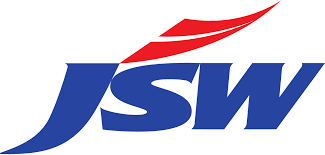 Import of various types of coal
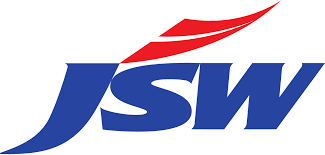 USE OF NON-COKING COAL IN STEEL MAKING
PCI
BLEND WITH COKING COAL IN STAMP CHARGING BATTERY
COREX
DRI
USE OF NON-COKING COAL IN JSW STEEL:
PCI :  Approx. 200 KG/  TON HOT METAL
NON-COKING COAL USAGE IN JSW COAL BLEND:  Approx. @9% WITH  IMPORTED COAL.
BUT ENTIRE NON-COKING COAL CONSUMED IN JSW IS IMPORTED.
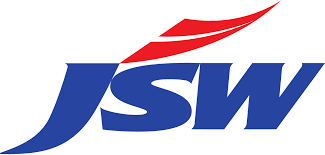 BRIEF ABOUT  STEEL MAKING IN JSW STEEL
PRESENT CRUDE STEEL PRODUCTION CAPACITY : 27.7 MTPA
PLANNED TO BE EXPANDED TO : 37 MTPA BY 2024-25
JSW VIJAYNAGAR STEEL PLANT, BELLARY, KARNATAKA
DOLVI STEEL PLANT, MAHARASTRA
BHUSHAN POWER AND STEEL LTD, SAMBALPUR, ODISHA
MONNET ISPAT LTD, RAIGAD, CHHATRISGARH
SALEM STEEL
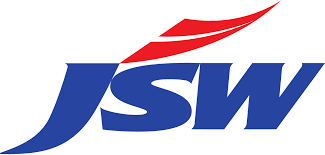 TECHNOLOGY OF STEEL MAKING IN JSW
VIJAYNAGAR STEEL, BELLLARY, KARNATAKA
HIGH CAPACITY BLAST FUNACE ( ABOVE 4000 CBM)
COREX TECHNOLOGY.
DOLVI STEEL PLANT, MAHARSTRA
HIGH CAPACITY BLAST FURNACE (  ABOVE 5000 CBM)
BHUSHAN POWER AND STEEL LTD.
SMALL CAPACITY BLAST FURNACE ( 1000/2000 CBM)
DRI PROCESS
MONNET ISPAT, RAIGAD, CHHATRISGARH
DRI PROCESS
JSW, SALEM
SMALL CAPACITY BLAST FURNACE
COKE MAKING TECHNOLOGY : STAMP CHARGING BATTERIES
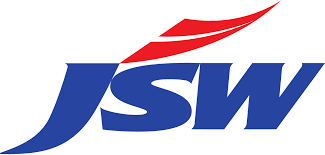 COAL CONSUMPTION IN JSW STEEL
JSW IS PRESENTLY FULLY DEPENDENT ON IMPORT OF COAL ( BOTH COKING AND NON-COKING )
COKING COAL : 13-14 MTPA
NON-COKING COAL IN BF ROUTE ( PCI & stamp charging battery) : 5-6 MTPA
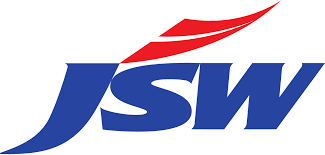 BROAD QUALITY SPECIFICATION OF NON-COKING COAL FOR USE IN STEEL MAKING IN BF ROUTE
WASHING OF HIGH GRADE NON-COKING COAL FOR USE IN STEEL MAKING- WHY ?
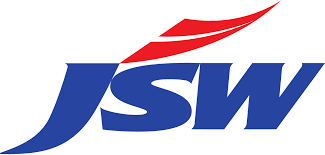 To reduce ash content in washed non-coking coal below 10%
Steel making requires consistent quality.
Stringent quality parameter of coal as required in steel making in BF route.
Washing not only reduces ash content in washed coal but also improves other parameters, like, VM%, GCV, CSN etc.
Non-coking coal which can be beneficiated:
Preferably above G6 grade
Conducted washability study of G4 grade ECL coal and found to be feasible.
 Reserve above G6 grade : More than 35 BT
 Present production above G6 grade : Approx. 30 MTPA
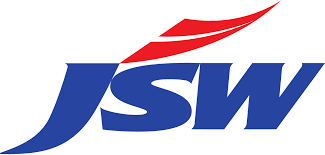 POLICY SUPPORT AS REQUIRED  FOR INCREASE IN USE OF NON-COKING COAL IN STEEL MAKING IN BF ROUTE
Except GCV and ash parameter, no other quality parameter data is available with respect to non-coking coal in public domain.
Detailed coal characterization data is required by the steel maker with respect to non-coking coal, before considering the use.
Extensive source specific washability study needs to be done.
Support with respect to sampling and analysis  including pilot level testing for use of non-coking coal in steel making.
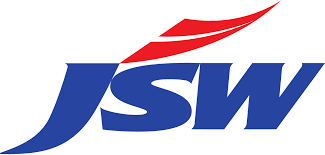 THANK  YOU